Balkánské státy v politice velmocí/bloků po skončení II. světové války
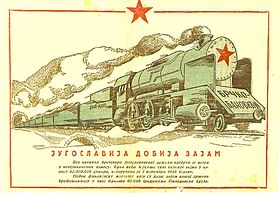 Všeobecný přehled
1
Misha GlennyThe Balkans: Nationalism, War and the Great Powers, 1804 – 1999
Misha Glenny
 * 1958, studoval v Bristolu a na UK
 na přelomu 80. a 90. let korespondent pro Střední Evropu pro Guardian a v 90. letech válečný reportér v Jugoslávii
Mimo Balkán se zabývá orgnizovaným zločinem, kyberbezpečností
Publikace:
The Rebirth Of History: Eastern Europe in the Age of Democracy (1991)
The Fall of Yugoslavia: The Third Balkan War (1992)
The Balkans: Nationalism, War and the Great Powers, 1804–1999 (1999)
McMafia: A Journey Through the Global Criminal Underworld (2008)
DarkMarket: Cyberthieves, Cybercops and You (2011)
Nemesis: One Man and the Battle for Rio (2015)
2
Cíle knihy a hlavní teze
Introduction, str. xxv.
Hlavní teze
Str. 661: „This imagined Balkans – a world where people are motivated not by rational considerations but by a mysterious congenital bloodthirstiness – is always invoked when the great powers seek to deny their responsibility for the economic and political difficulties that the region has suffered as a consequence of external interference.“
Ohlasy
"The first comprehensive history of the relationship in the modern era between the great powers and the various Balkan peoples." — San Francisco Chronicle
"A very considerable achievement . . . both heart-rending and beautifully judged." — David Rieff, Los Angeles Times
"Misha Glenny is the wisest and most reflective of all the Western journalists who have covered this part of Europe in the past two decades . . . this was an enormously ambitious book to undertake, but it is the book which Europe and America need." — Neal Ascherson, Observer (UK)
4
Úvod

Charakteristika balkánských států před WWII
zaostalost (největší v rámci Evropy), nízký stupeň industrializace
autoritativní formy vlád

Velmocenská politika vůči Balkánu na konci WWII
„bitva o Balkán“ 
		Churchill		X		Roosevelt
				
					Stalin
5
Tzv. Procentová dohoda Churchill – Stalin Moskva říjen 1944
6
7
8
The Truman Doctrine

March 1947
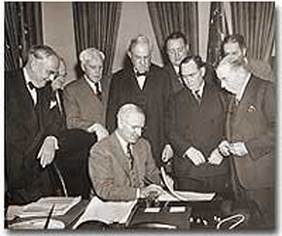 9
Studená válka na Balkáně
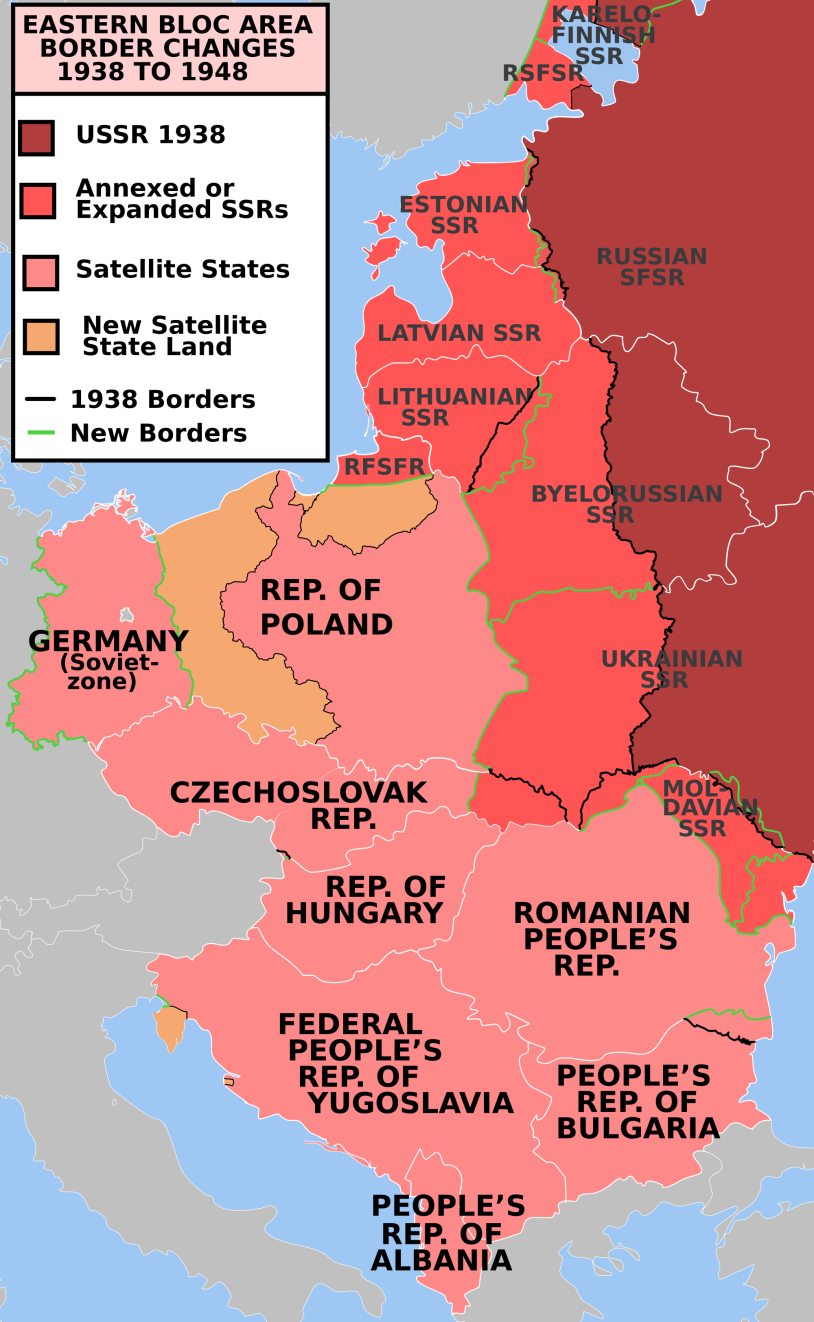 10
Sovětizace jihovýchodní Evropy
11
Sovětizace jihovýchodní Evropy
vnější (zahraniční) faktory – společné rysy a shodné mechanismy:
na konci IIWW sovětský model socialismu násilně vnucen zemím JV Evropy

přítomnost okupační Rudé armády – kde? 

namísto internacionální politiky Kominterny (zrušena 1943) nastoupila preference národních zájmů slovanských. národů (Všeslovanský výbor)
12
Sovětizace jihovýchodní Evropy
Vnější (zahraniční) faktory – společné rysy a shodné mechanismy:
lidové demokracie





utvoření Informbyra 
Informační výbor komunistických a dělnických stran
1947 Sklarzská Poreba
rozpuštěno 1956
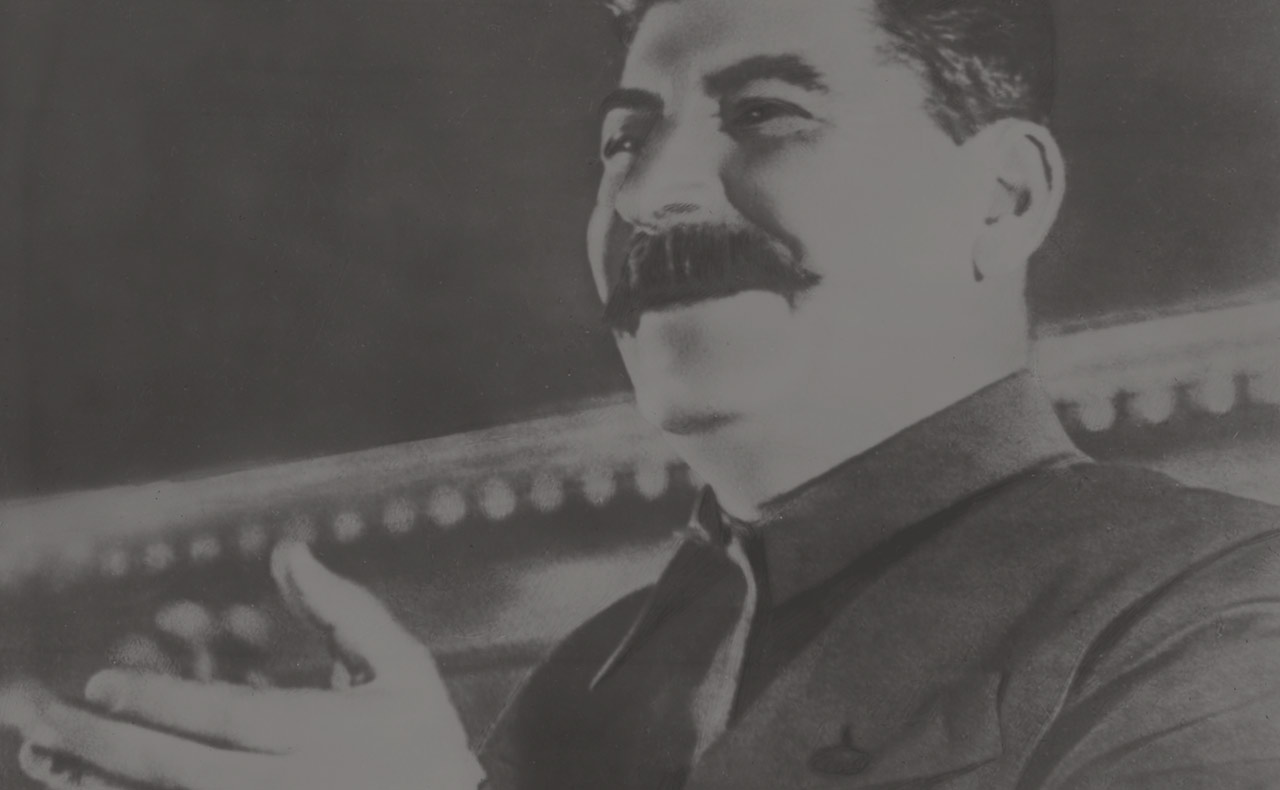 13
Sovětizace jihovýchodní Evropy
Vnitřní (domácí) faktory – společné rysy a shodné mechanismy:

„nový duch“ – odmítnutí tradičních politicko-společenských pořádků
touha po radikální změně 
tradiční proruské sympatie  (Bulharsko, Srbsko)
síla partyzánských hnutí se v jednotlivých státech lišila


zemědělci – poprvé dominantní politická síla na Balkáně, soukromé vlastnictví půdy
Role církví
Slabá dělnická třída
KS většinou velmi slabé (výjimka Jugoslávie)
14
Sovětizace jihovýchodní Evropy - shrnutí
nové režimy měly povrchově některé podobnosti s předchozími režimy:
ústava, Národní shromáždění

radikální posun v povaze stranického systému

vlády v jednotlivých státech velmi podobné
ústavy podle vzoru SSSR
národní shromáždění voleno na základě jednotné kandidátky – slabé rozhodovací pravomoci
15